OHSETExcellence in Equestrian Athletics
Combo Teams
2023-24 Coaches & Advisors Training
Hermiston, OR       10/01/23
Springfield, OR       11/18/23
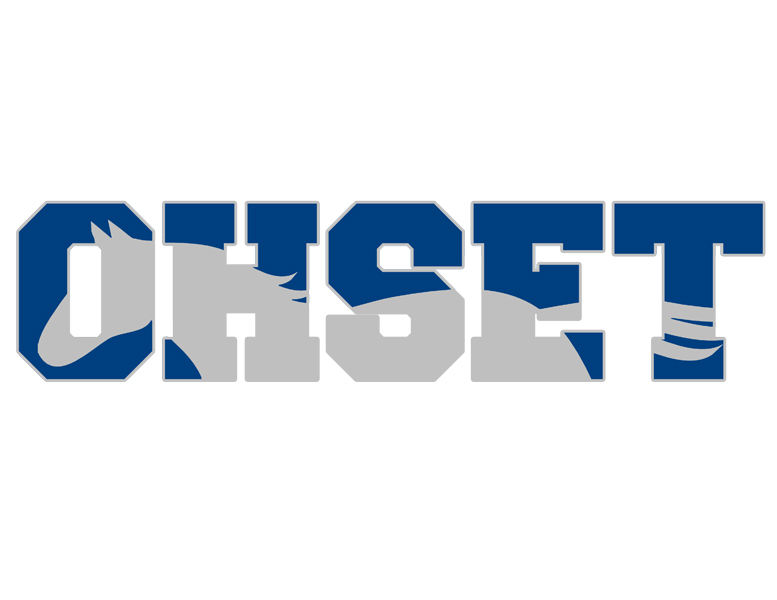 Combination Team Participation (COMBO Teams)
Allows schools with a small number of participants to have their own team at their school, and still have an opportunity to participate in Team Events
 

The small school requests to participate with another high school, only for competing in team event(s).
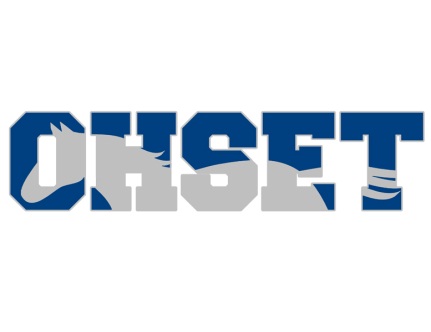 COMBO Teams (cont.)
Only Schools may apply for COMBO Teams, not families or individuals

Recruitment of athletes is to be strongly discouraged; any applications with that intent will be denied

Each application evaluated and voted on based on individual merit

Approved COMBO Teams are for current season only
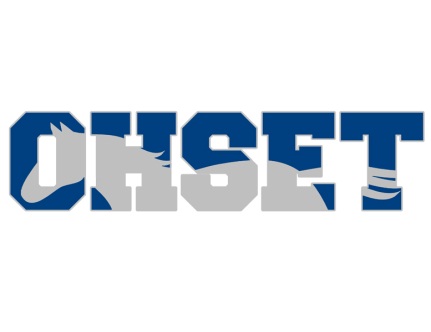 [Speaker Notes: -]
COMBO Teams (cont.)
Applying school team – 4 athletes or less

Sponsoring school team – no size limit

Applying school requests a COMBO Team with a school in their OHSET district with an OHSET Team (Form on line)

Advisor/Head Coach signs off for each school

Approval at District level; notification to State Points Chair for points tracking
COMBO Teams (cont.)
No restrictions on State Championship or PNWIC participation

Points at meets are awarded equally to all schools in one combined team for an event

COMBO Teams may compete in their respective schools’ uniform/colors, with their unique athlete number

If Alternates are used, both COMBO team schools make up the alternate pool
COMBO Teams (cont.)
The Sponsoring team may combine with more than one applying small school

Small schools applying to combine may only do so with one sponsoring team

Once a combo team is formed, there are no restrictions on how many athletes from each school can combine in a given team event

The coaches from the combo teams work together to set up how to assign individuals on team events
COMBO Teams (cont.)
The Sponsoring team may combine with more than one applying small school
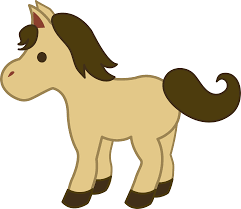 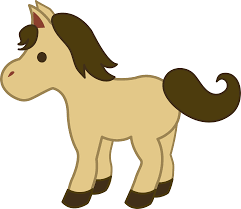 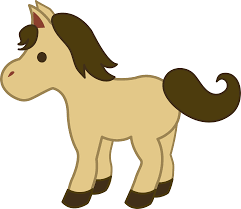 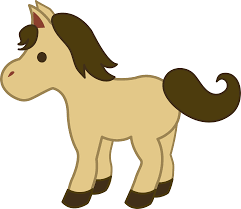 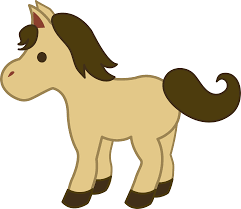 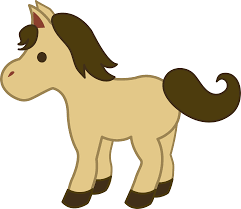 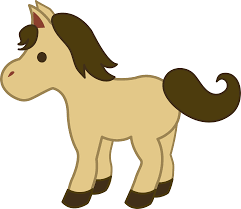 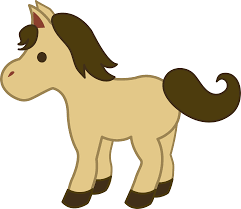 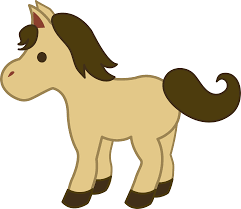 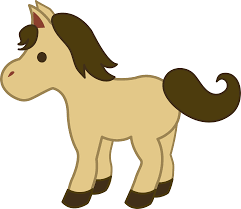 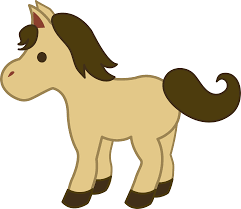 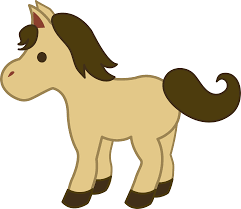 COMBO Teams (cont.)
Small schools applying to combine may only do so with one sponsoring team
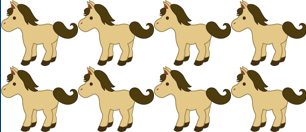 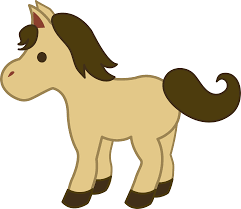 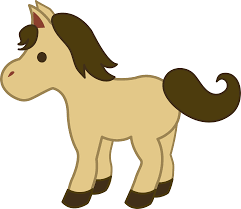 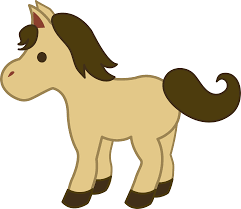 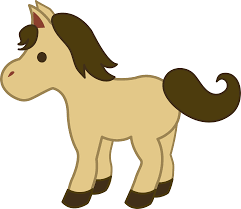 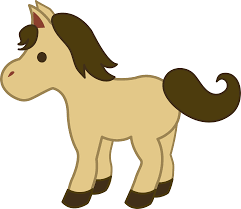 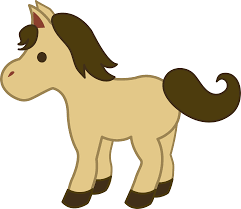 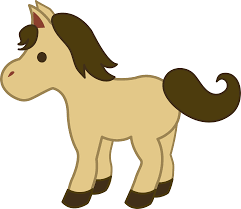 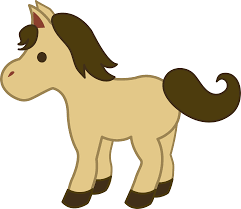 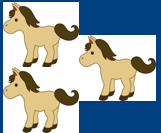 COMBO Teams (cont.)
Once a combo team is formed, there are no restrictions on how many athletes from each school can combine in a given team event
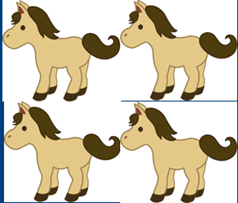 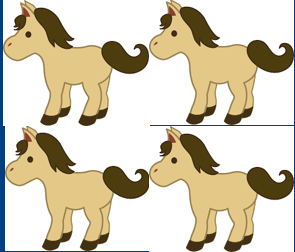 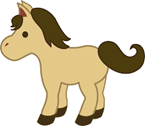 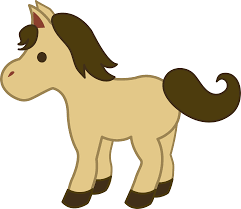 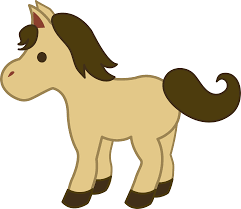 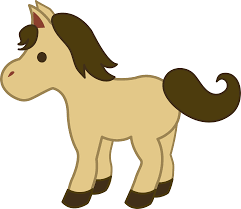 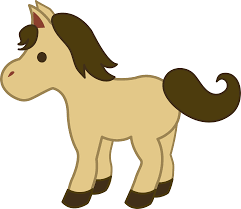 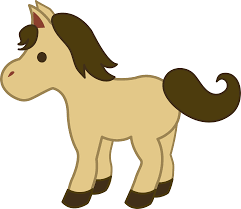 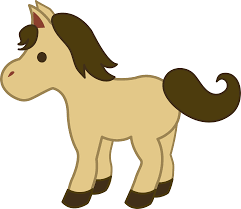 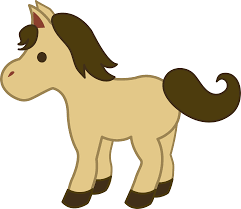 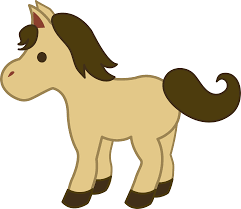 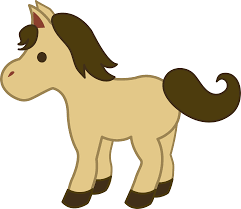 Canadian Flags Team
COMBO Teams (cont.)
All requests and approvals must happen between October 1st and January 31st of any one competition season


COMBO Teams --   Questions?

Bill Weir
Eligibility and Co-Ops
541-221-0303
bweir@ohset.com
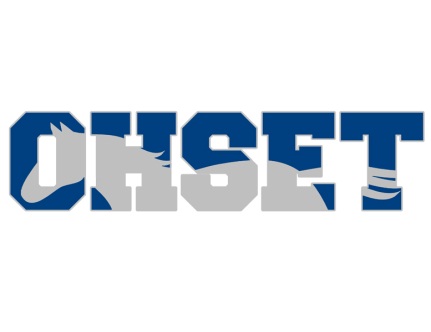